Challenges of innovation policies, what role for clusters
Kincső Izsak
Technopolis Group Brussels
ERAWATCH/TrendChart
The European TrendChart on innovation is the longest running policy benchmarking tool at European level. 
The databases of INNO Policy TrendChart and ERAWATCH have been merged and a joint inventory of research and innovation policy measures has been created by the European Commission with the aim of facilitating access to research and innovation policies information within Europe and beyond.
Current ongoing work: review of policy measures, analysis of innovation policy trends and innovation funding, thematic analysis, policy workshops,
2
[Speaker Notes: It is recognised that not all Government departments/agencies allocate specific budgets to specific measures and that actual expenditure year-on-year can vary considerably from that initially declared in policy documents or programming documents.  Equally, not all important policy measures are based on significant direct public funding (e.g. the enforcement of a regulatory measure may have an indirect cost for public or private sector stakeholders that is not easily quantifiable prior to adoption).]
Monitoring the Innovation Union – User Survey
http://trendchart.cbased.com

On which type of policy field would you be most interested in having access to structured information on what is being done in other EU countries or beyond? /Cluster policies: 
	42/80 – extremely or very important
	20/80 – important 

In what kind of thematic analysis would you be interested at European level? /
	only 21/80 internationalisation of innovation policies
3
Fostering internationalisation through clusters
“Innovation ecosystems” do not stop at the border
The literature on global innovation networks has extensively discussed the transnational web of innovation value chains  
There is a need to establish a better understanding about strategic coupling processes along two key dimensions: the connectivity of regional actors in global networks as well as regional connectivity and density. (P. Benneworth, 2010) 

Questions arise:
Are we using the right kind of policy tools?
Are cross-border opportunities well exploited?
Are real complementarities identified?
4
Smart specialisation and international cluster cooperation
Thematic report of Regional Innovation Monitor (Technopolis Group, 2011)
Evidence suggests that regions with higher degree of related industries will perform better, because knowledge flows much easier across related industries and as a result this contributes to industrial renewal and economic branching in regions. 
The majority of regions are investing in building stronger networks and establishing better connectivity.  However, only few support global network interconnectivity.
Smart specialisation is not necessarily about focusing on a single sector but about fostering cross-sectoral and even cross-border linkages.  
Connecting cluster policies and policies targeting key enabling technologies and focusing on emerging industries can be beneficial.
5
Fostering internationalisation through clusters
Baltic Sea Region example
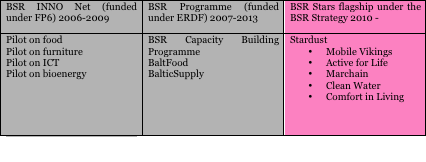 6
Cluster policy and demand-side instruments
Unused potential in connecting cluster policies and demand-side innovation policy tools/lead market initiatives

Example: Province of Trento – using the technology district to launch a dialogue with industry on energy efficient buildings and public procurement of innovation
Example: Finland: Strategic Centres for Science, Technology and Innovation – renewing industry clusters using user-driven innovation policy tools
7
Thank you
Kincso.izsak@technopolis-group.com
technopolis |group| has offices in Amsterdam, Ankara, Brighton, Brussels, Frankfurt/Main, Paris, Stockholm, Tallinn and Vienna
8